ΠΛΕΥΣΗ Ή ΒΥΘΙΣΗ
Δημόσιο Νηπιαγωγείο Ριζοκαρπάσου
Σχ. Χρ. 2020-2021
Ευαγόρου Νίκη
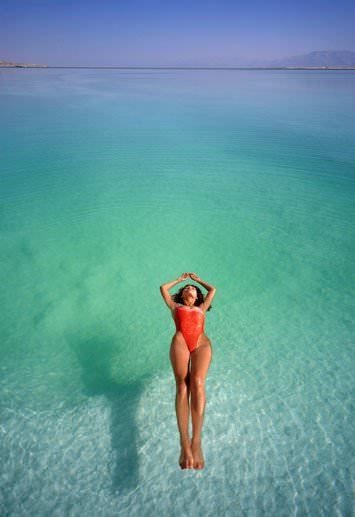 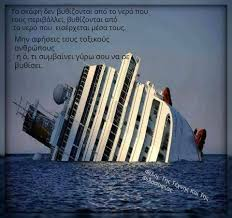 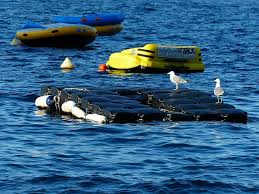 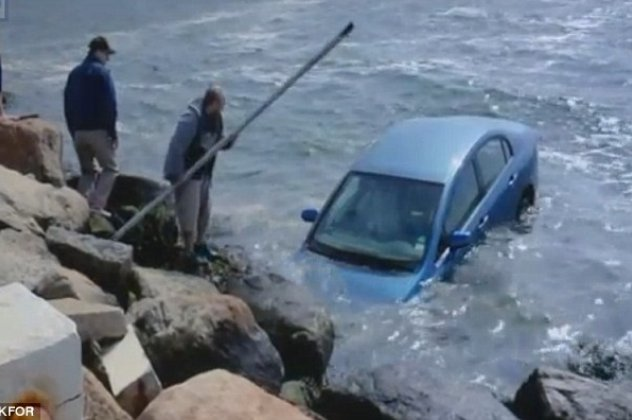 ΤΙ ΘΑ ΣΥΜΒΕΙ;
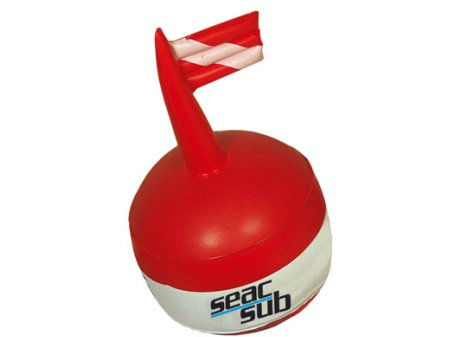 ΜΠΟΡΕΙΤΕ ΝΑ ΠΡΟΒΛΕΨΕΤΕ ΠΟΙΟ ΘΑ ΒΥΘΙΣΤΕΙ;
ΠΟΙΑ ΣΩΜΑΤΑ ΕΠΙΠΛΕΟΥΝ ΚΑΙ ΠΟΙΑ ΒΥΘΙΖΟΝΤΑΙ ΣΤΟ ΝΕΡΟ;
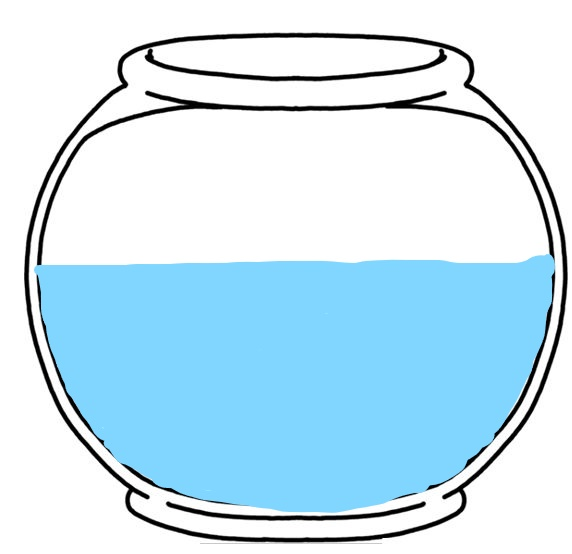 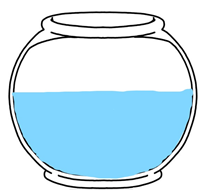 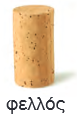 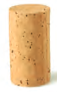 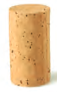 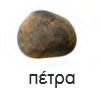 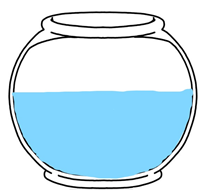 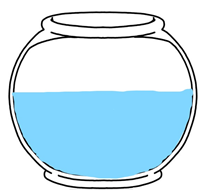 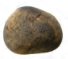 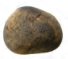 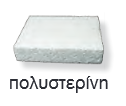 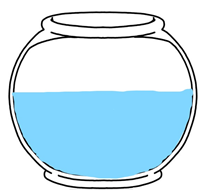 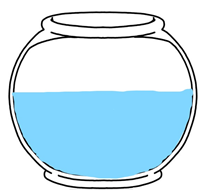 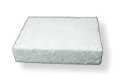 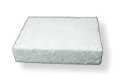 ΚΑΤΑΓΡΑΦΗ
ΑΣ ΠΑΙΞΟΥΜΕ
Μαζέψετε διάφορα αντικείμενα
Γεμίστε ένα δοχείο με νερό
Πάρτε μια κόλλα χαρτί και φτιάξτε 4 στήλες (όπως την προηγούμενη διαφάνεια)
Συμπληρώστε τη πρώτη στήλη με τα αντικείμενα σας και τις προβλέψεις σας
Τώρα τοποθετήστε ένα-ένα τα αντικείμενα σας στο νερό. Κάθε φορά καταγράψτε τη παρατηρείτε.